Managing Intellectual Property in the Age of Generative AI
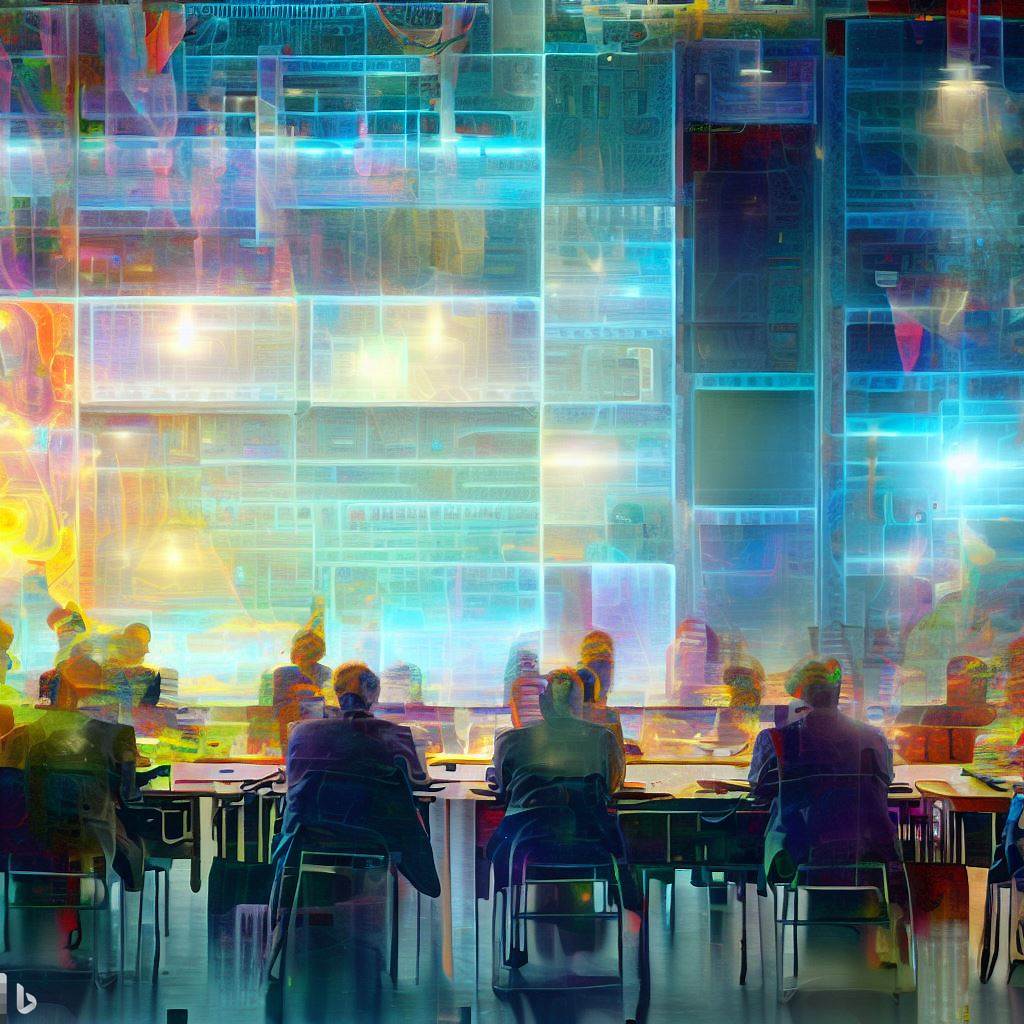 Fernando S. Peregrino
21.09.2023
Prompt: “Please provide an image that visually represents the cutting-edge world of generative AI in a workshop setting”
INDEX
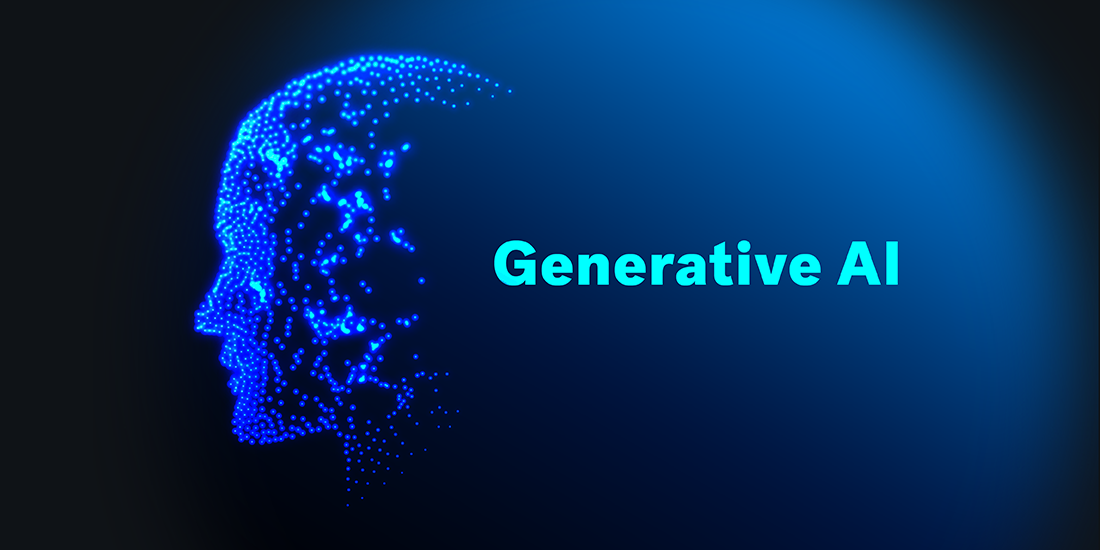 EUIPO Generative AI Guidelines
Application of Generative AI in IP
Conclusion
EUIPO Generative AI Guidelines
Application of Generative AI in IP
Conclusion
INDEX
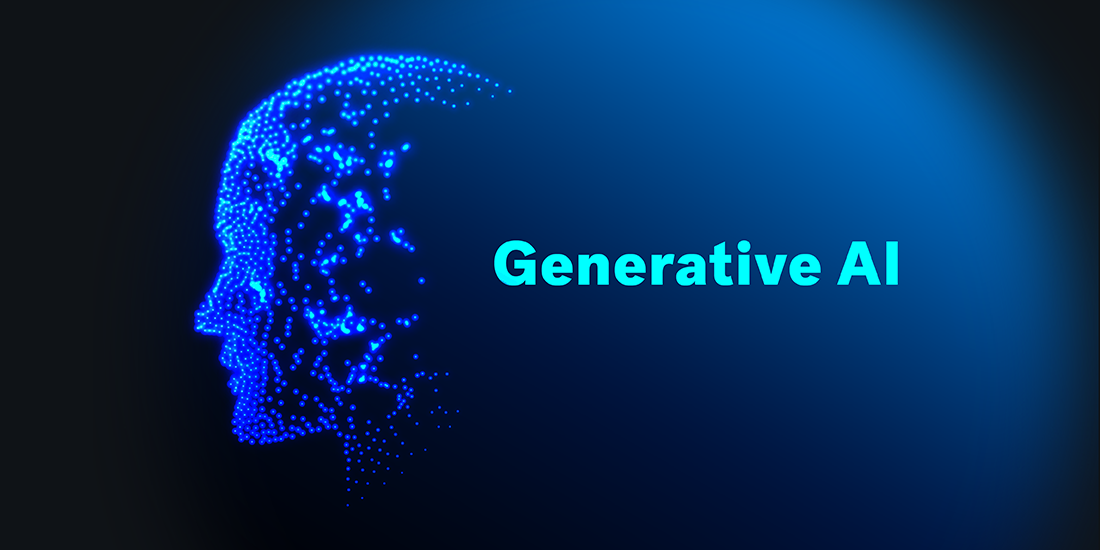 EUIPO Generative AI Guidelines
Application of Generative AI in IP
Conclusion
EUIPO Generative AI Guidelines
Application of Generative AI in IP
Conclusion
EUIPO Generative AI Guidelines
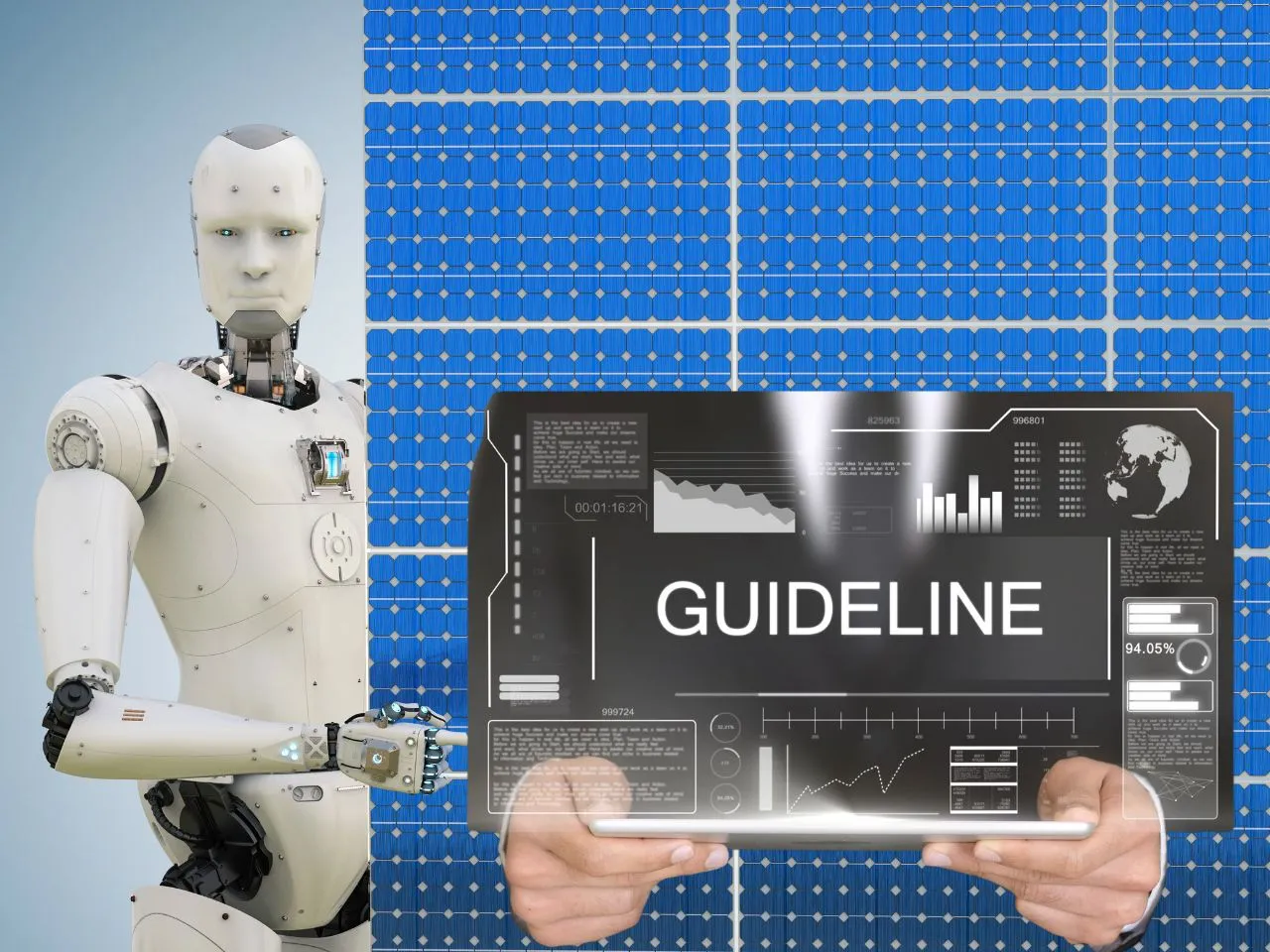 The discussed risks and limitations are not necessarily relevant for internally developed generative AI tools
Risks and Limitations
Risks and Limitations
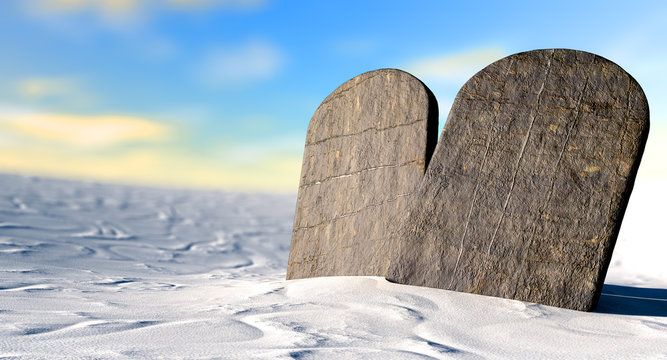 5 Rules for the EUIPO staff regarding Generative AI third-party tools:

Never share any information that is not already in the public domain, nor personal data.
Always critically assess any response for potential biases and factually inaccurate information.
Always critically assess whether the outputs are not violating IP rights.
Never directly replicate the output in public documents.
Never rely on these models for critical and time-sensitive processes.
INDEX
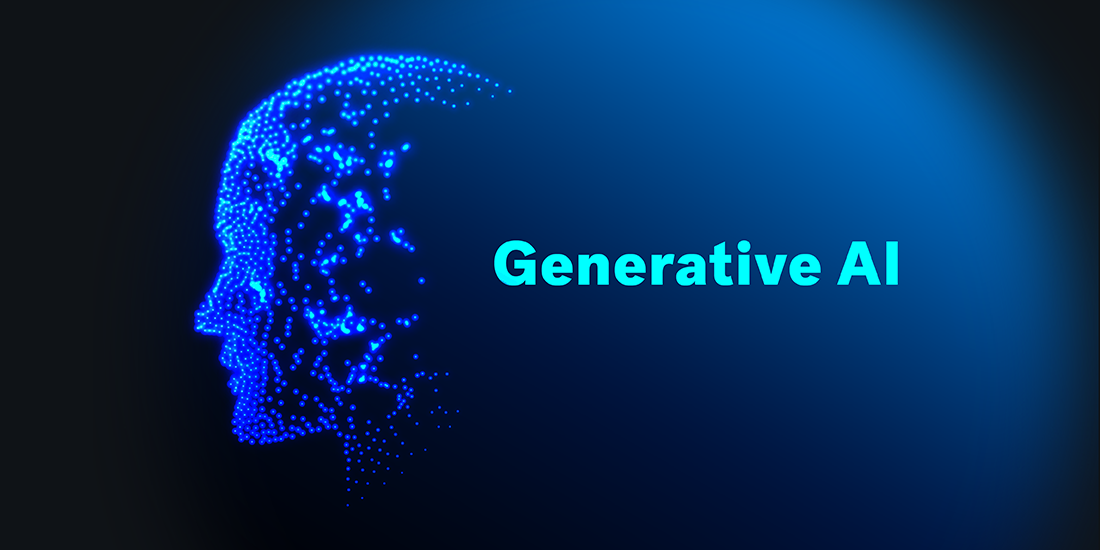 EUIPO Generative AI Guidelines
Application of Generative AI in IP
Conclusion
EUIPO Generative AI Guidelines
Application of Generative AI in IP
Conclusion
Application of Generative AI in IP
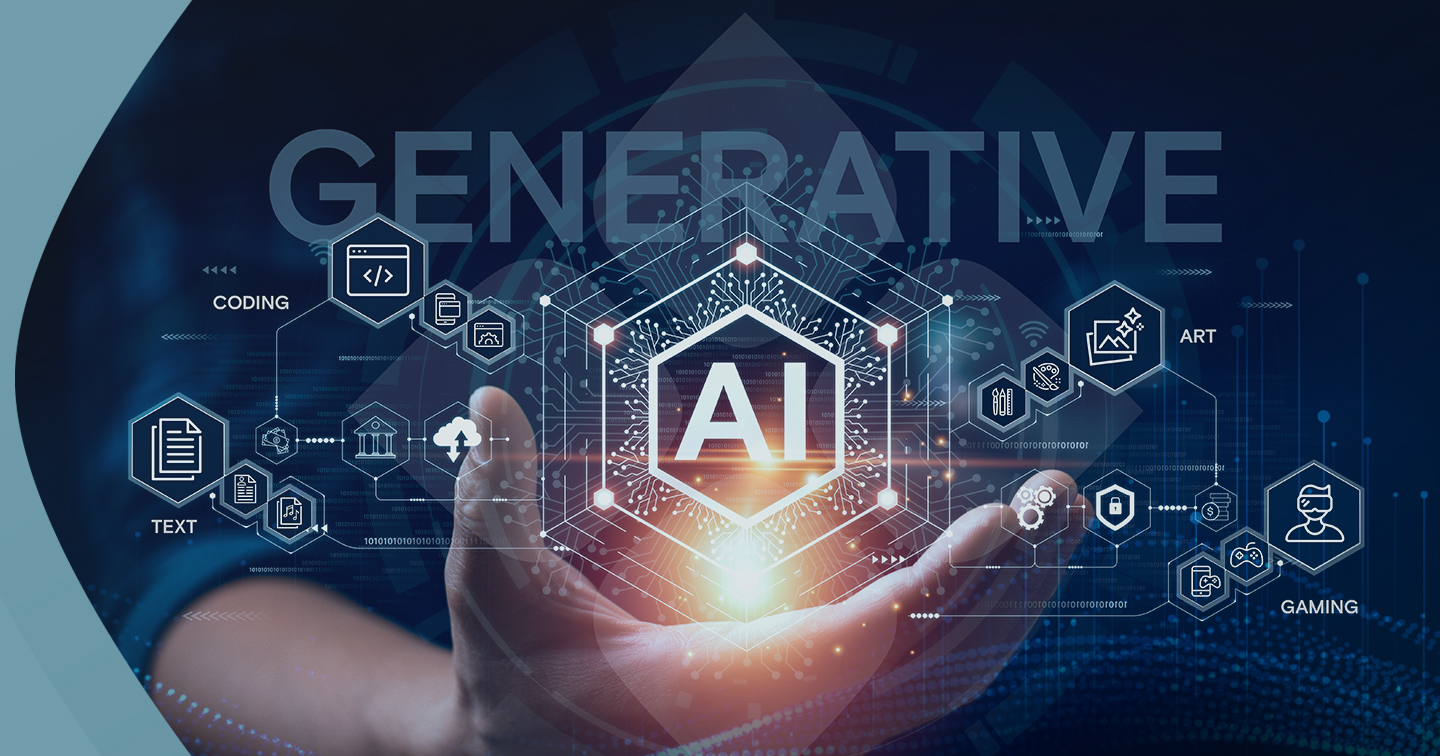 Generation of draft text under certain conditions
Interpretation of customers feedback
Supporting pre-processing of IP translations
Guide user behaviour when filing in the G&Ss
Summarisation of long documents
Etc.
INDEX
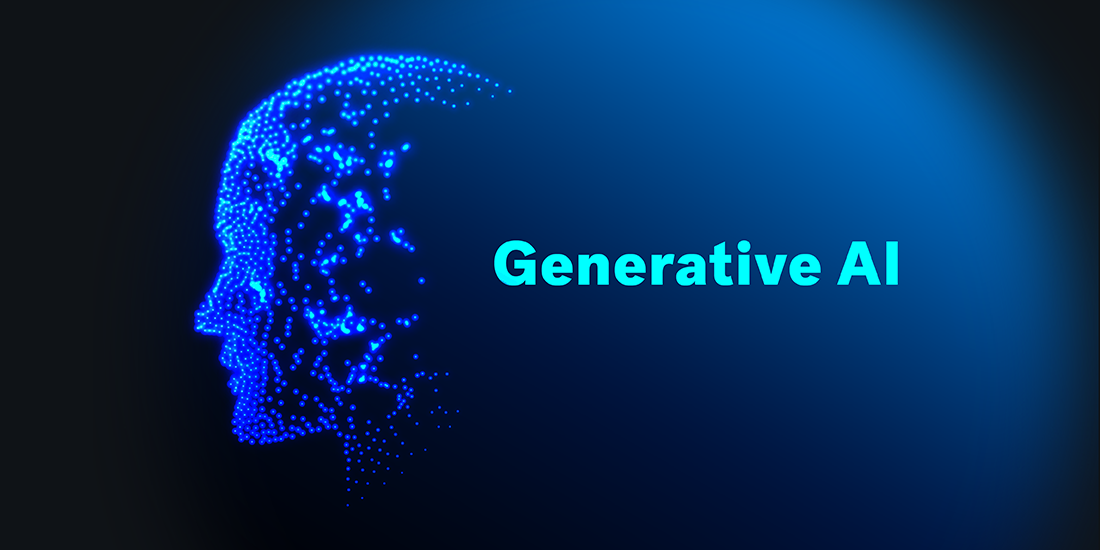 EUIPO Generative AI Guidelines
Application of Generative AI in IP
Conclusion
EUIPO Generative AI Guidelines
Application of Generative AI in IP
Conclusion
Conclusion
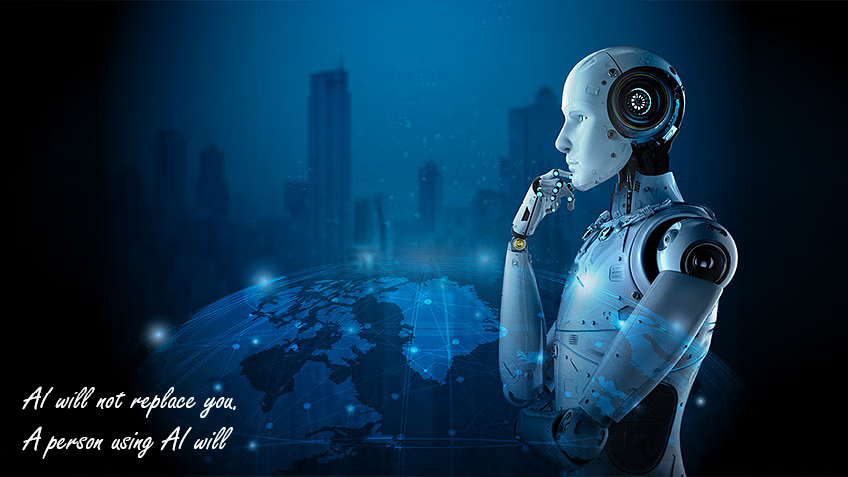 Generative AI as an enabler to be used and explored in a safe mode
Staff is encouraged to explore the potential benefits of generative AI models
THANK YOU
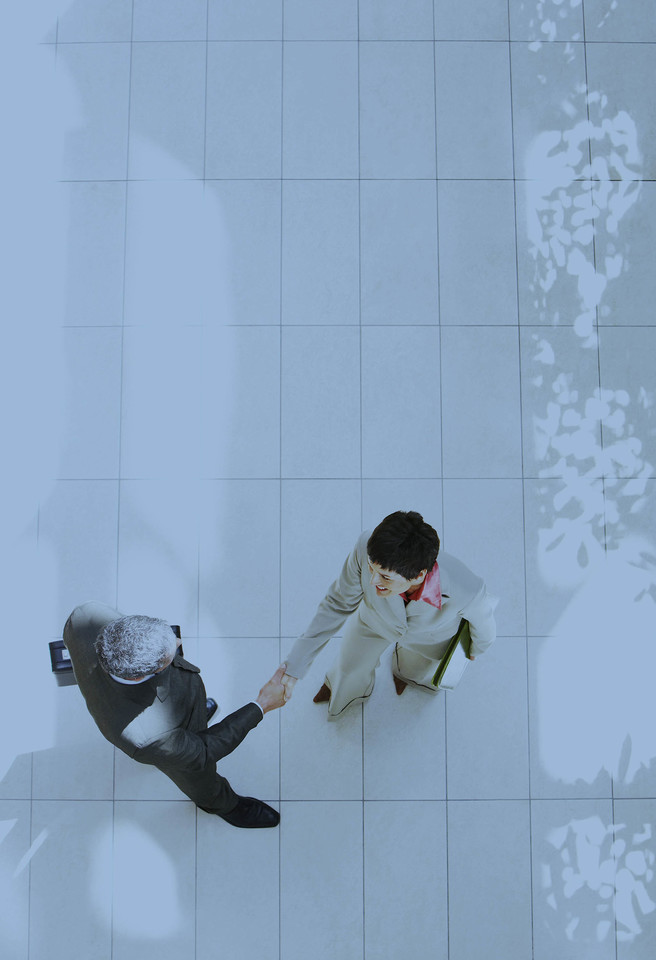 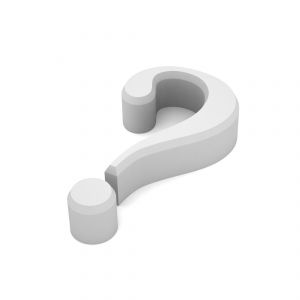 @EU_IPO
euipo
EUIPO.eu
THANK YOU